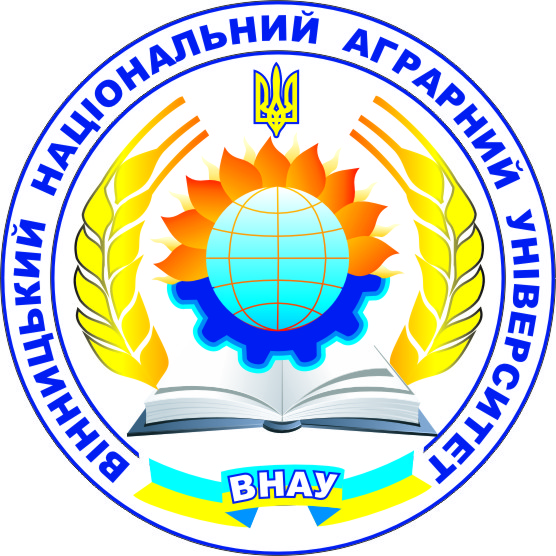 Міністерство освіти і науки УкраїниВінницький національний аграрний університет
Лекція 7. СУЧАСНІ ПІДХОДИ ДО ПРОЕКТУВАННЯ ТА КОНСТРУЮВАННЯ ПОСІВНОЇ ТЕХНІКИ.
План:
1. Тенденції становлення та розвитку. 
2. Інноваційна діяльність. 
3. Особливості виробництва посівної техніки.
Компанія “Great Plains” одна із наймолодших в галузі сільськогосподарського машинобудування. В 1986 році в складі компенсації було створено підрозділ Lande Pride.
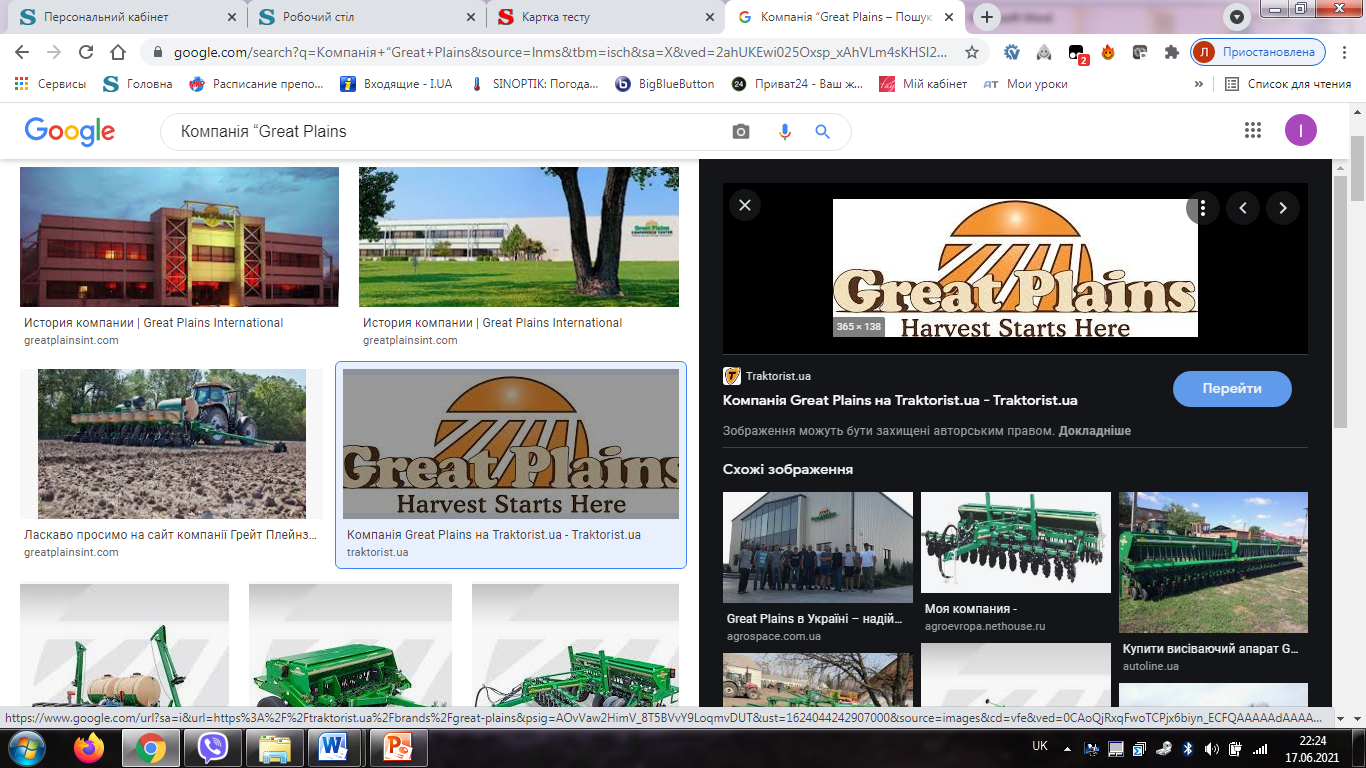 Великим попитом в Україні користуються сівалки точного висіву і сівалки з здвоєними рядами висіву кукурудзи.
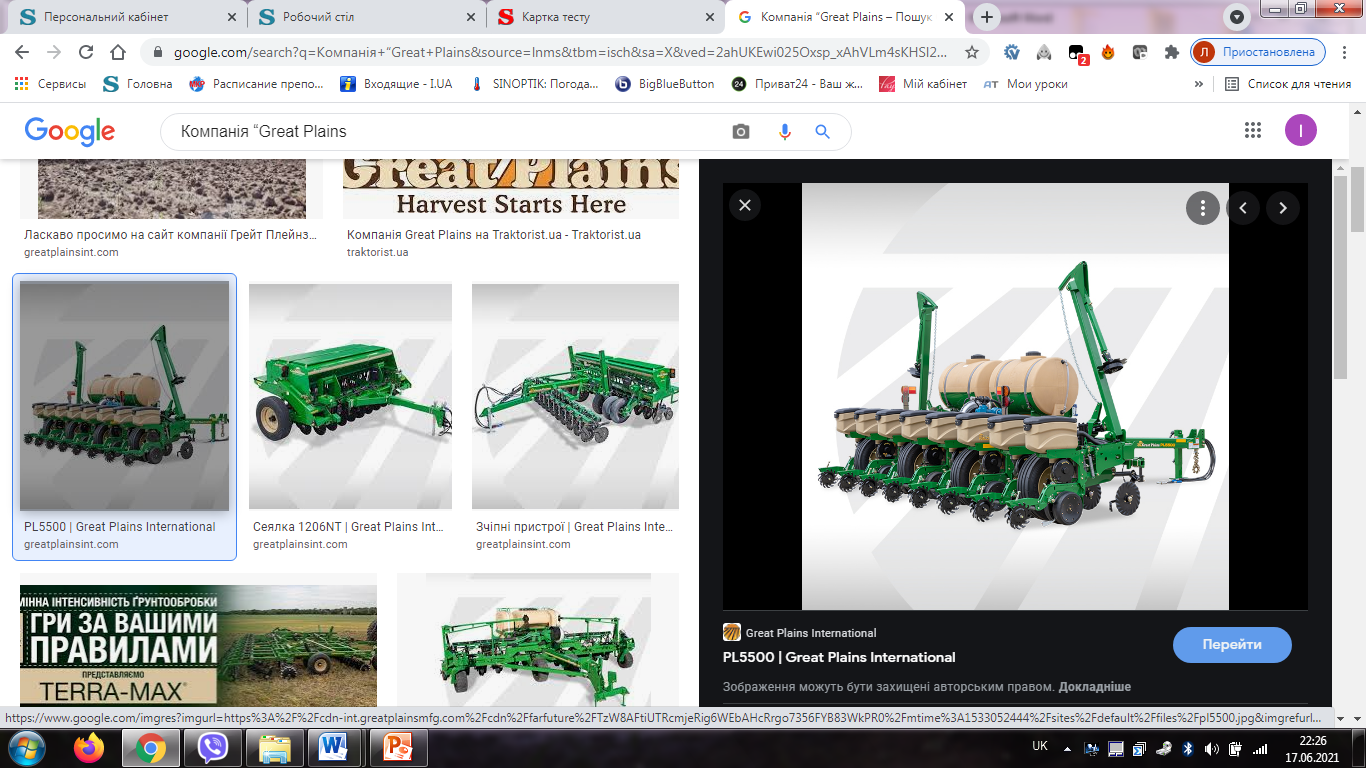 Компанія Great Plains Manufacturing Inc. була заснована 1 квітня 1976 року. Засновником та незмінним головою Грейт Плейнз є Рой Епплкуіст, який пройшов шлях становлення компанії від перших невеликих починань до найбільшого у Сполучених Штатах виробника ґрунтообробної та висіваючої техніки, а також техніки для ландшафтного дизайну. Копорація Грейт Плейнз має п'ять підрозділів: с/г відділ, міжнародний відділ, Ленд Прайд (провідний виробник землерийного обладнання та техніки для ландшафтного дизайну), відділ фінансування (Great Plains Acceptance Corporation (GPAC) – фінансування придбання техніки), відділ вантажоперевезень (перевезення по Північній Америці).
«Грейт Плейнз Юкрейн» - офіційний представник американського виробника техніки Great Plains і Land Pride, виробляє сільськогосподарське посівне обладнання, машини для обробки грунту і польові обприскувачі.
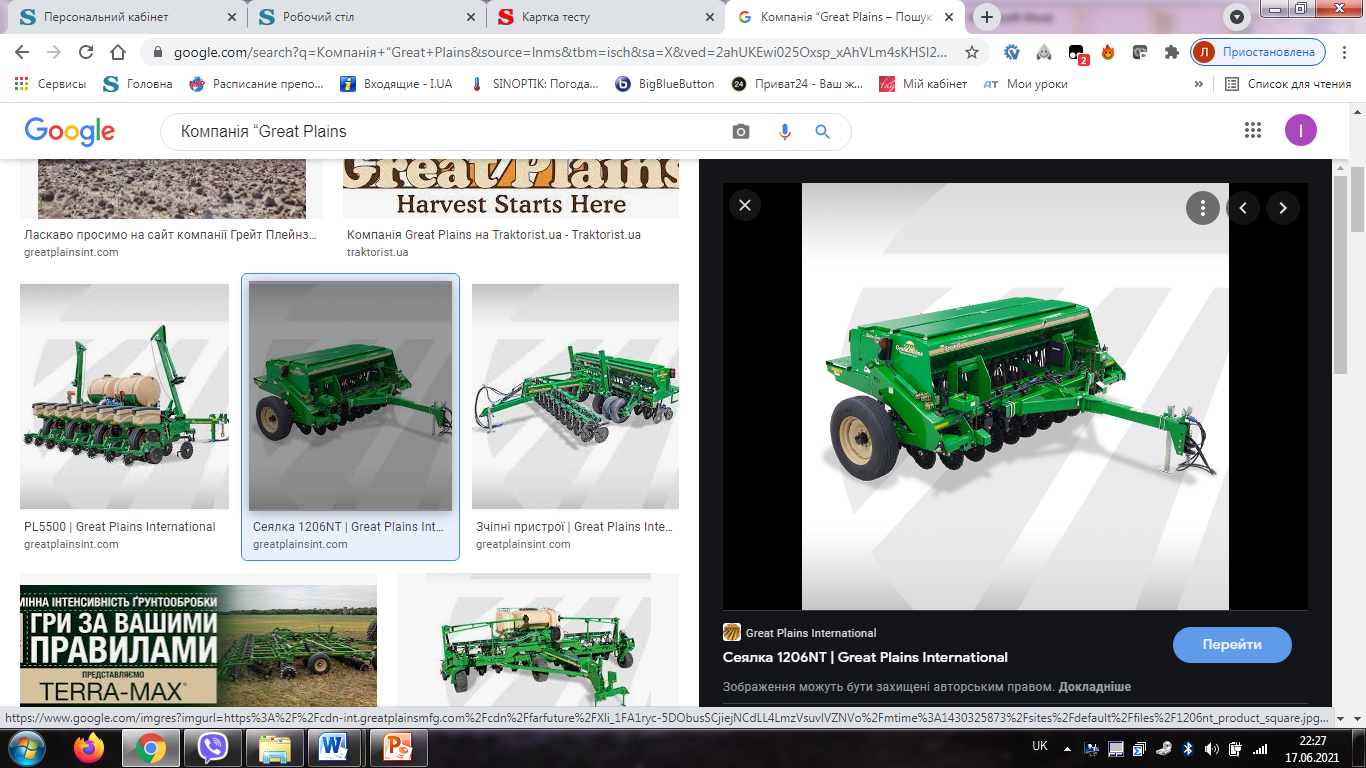 Great Plains - приватна компанія з головним офісом в штаті Канзас, США, чотирма відділеннями в Північній Америці і чотирма міжнародними дочірніми компаніями, які підтримують дилерів і клієнтів Great Plains по всьому світу. 
Great Plains продає свою продукцію в 40 країн світу, марка Great Plains широко відома своєю інноваційною продукцією для нульового циклу, вертикальної обробки грунту і висіву кукурудзи здвоєними рядами. 
Продукція 
стерньові, мінімального циклу, просапні сівалки 
ґрунтообробні знаряддя 
обприскувачі 
подрібнювачі
техніка для ландшафтних робіт
Проблема технічного забезпечення виробництва продукції, рослинництва є надзвичайно актуальною, тому, враховуючи економічний стан сільськогосподарського виробництва, машинобудування, її доцільно вирішувати за такими напрямами:
1. Забезпечення працездатного стану наявної в сільськогосподарському виробництві техніки за рахунок відновлювальних ремонтів з використанням для цього нових вузлів і агрегатів, запасних частин й ремонтних матеріалів.
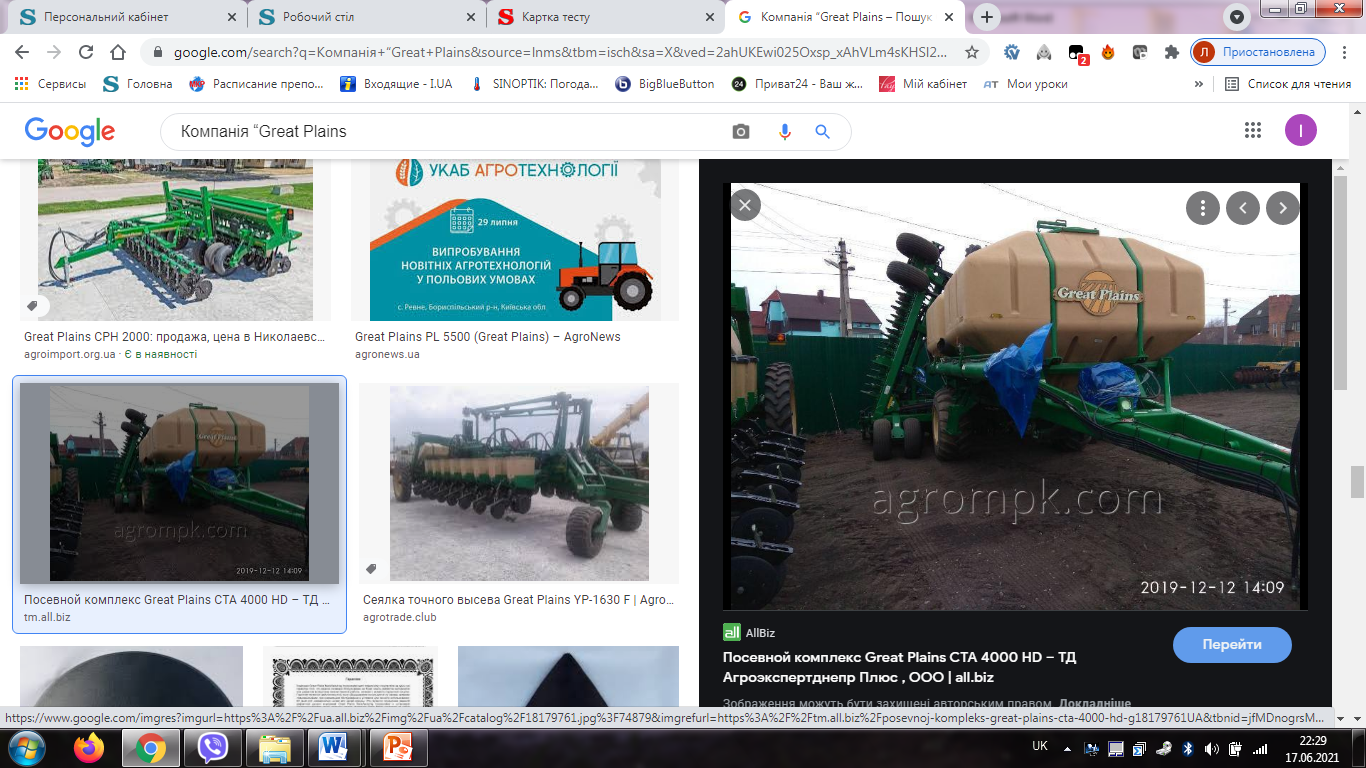 2. Оновлення машинно-тракторного парку на основі надійної техніки. 
3. Застосування нових організаційних форм використання техніки і її сервісного забезпечення.
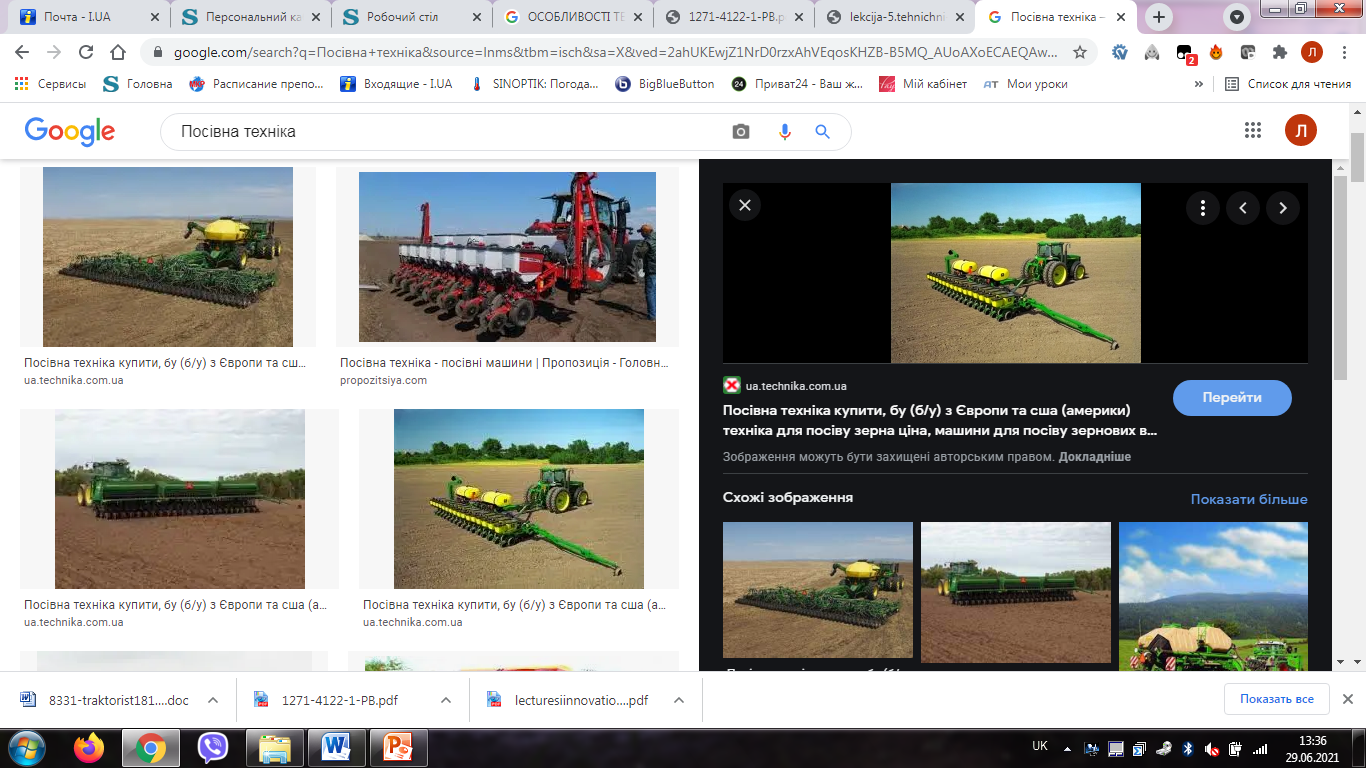 4. Здійснення систематичного державного контролю за технічним рівнем сільськогосподарської техніки, що пропонують на ринку "України, забезпечення захисту прав споживачів.
5. Здійснення протекціоністських заходів на підтримання вітчизняних виробників сільськогосподарської техніки.
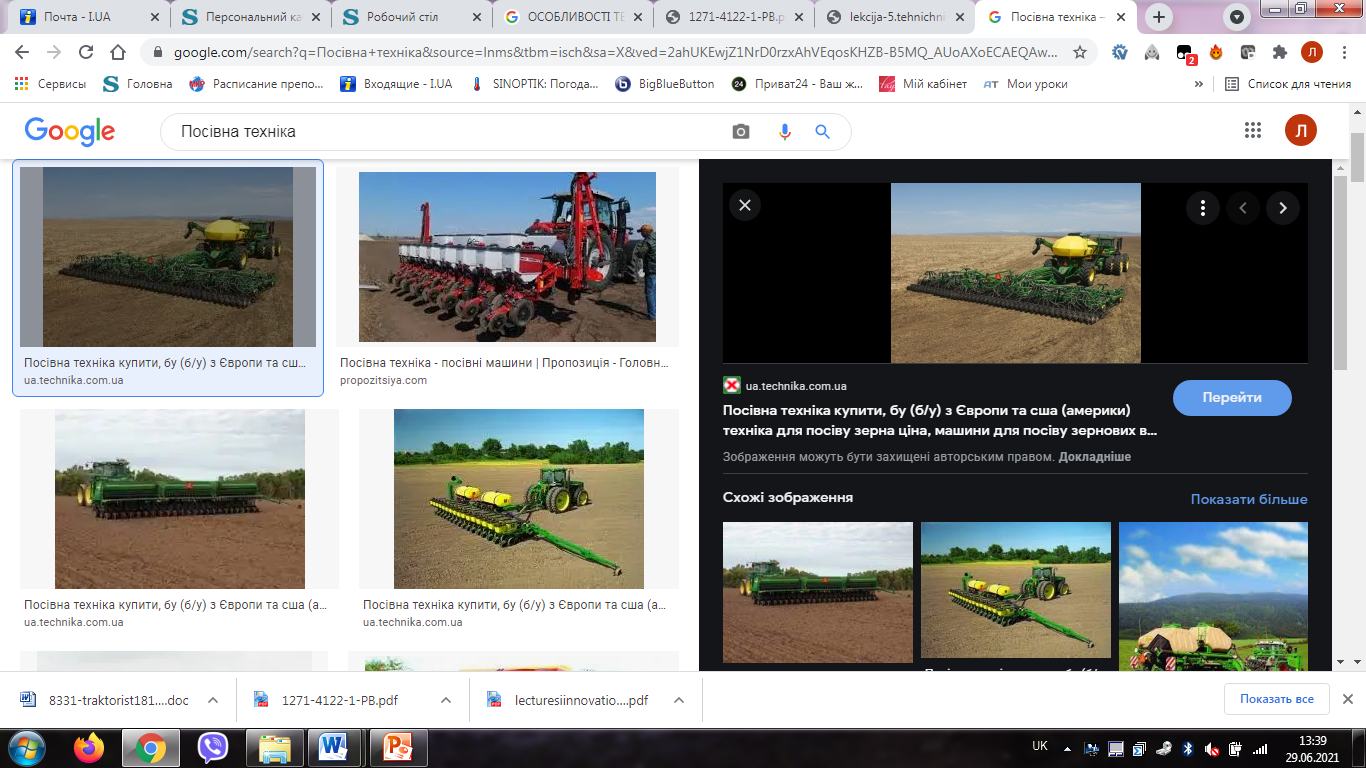 6. Пільгове кредитування сільськогосподарських товаровиробників під закупівлю вітчизняної сільськогосподарської техніки.
7. Формування і підтримання науково-технічного інформаційного простору.
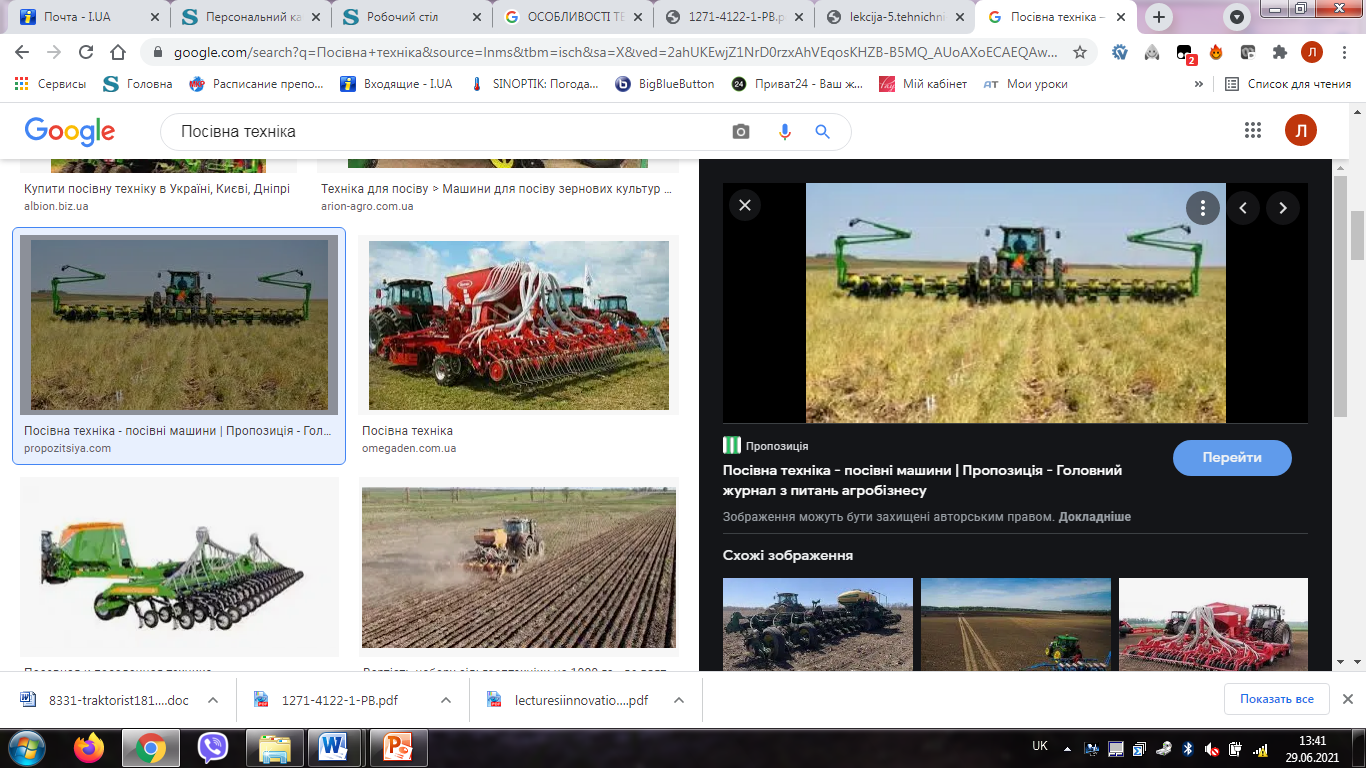 8. Організація ефективної системи підготовки і підвищення кваліфікації інженерно-технічних працівників сільськогосподарських підприємств та інших категорій працівників, які використовують цю техніку.
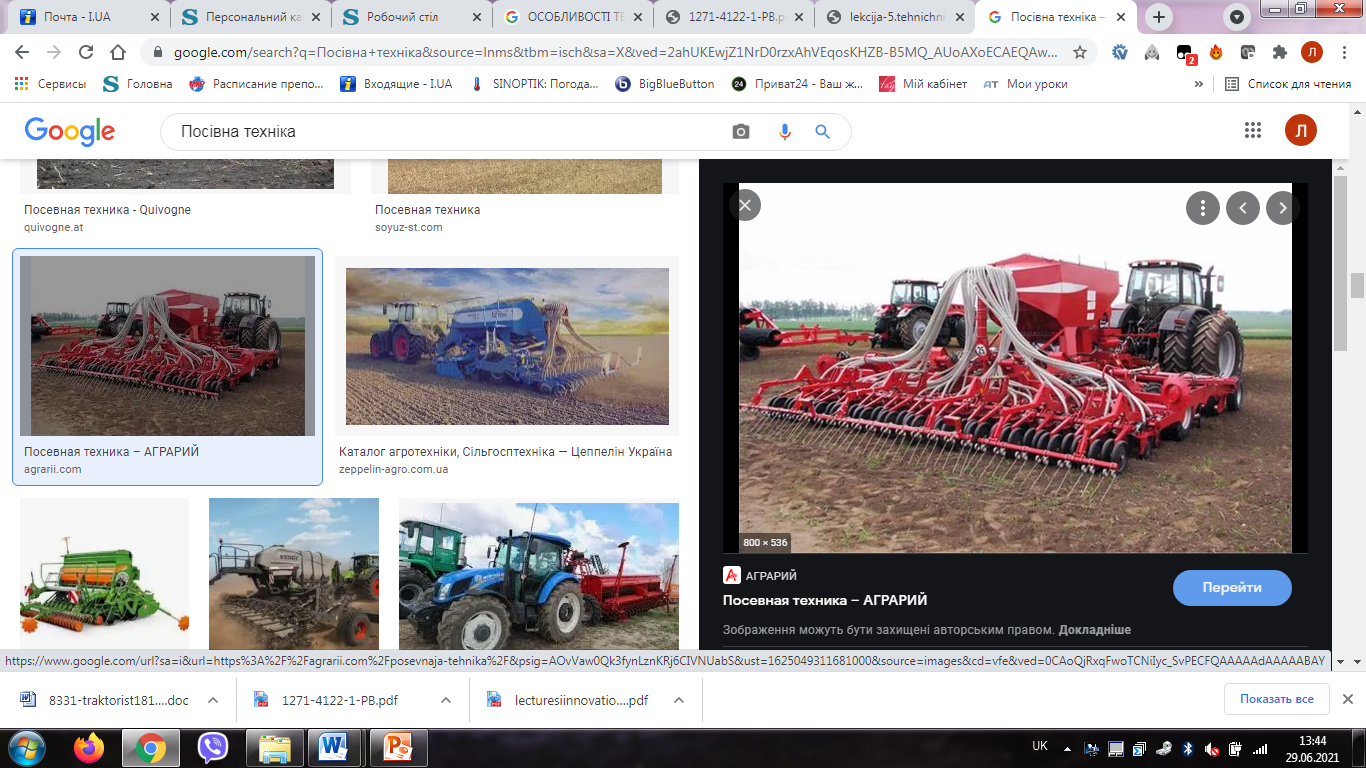